A day in the life of an Issues Management Manager
Microsoft 365 Copilot
Buy
~1 hour per week
Faster, more thoughtful, responses
Alignment and rapid response
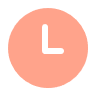 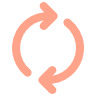 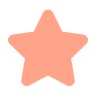 Benefits
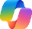 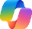 Copilot Chat2
Copilot Chat2
Abigail is a Communications Manager at a product company
8:00 am
8:15 am
9:00 am
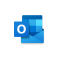 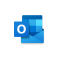 Copilot in Outlook
Copilot in Outlook
Abigail needs to prepare for her day, so she summarizes emails and chats from yesterday. Microsoft 365 Copilot Chat provides a summary of the messages along with her action items.
Abigail receives a request from a media reporter inquiring about a rumor related to a new product. She uses Copilot in Outlook to respond to the email.
Abigail coordinates a meeting with SMEs and senior leaders to brainstorm responses. They use Copilot in Loop to help generate and organize ideas, and Copilot in Teams to capture meeting notes.
Copilot in Loop
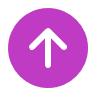 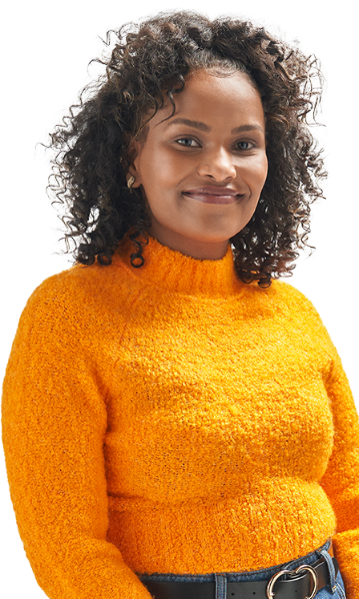 Sample prompt: Summarize all the emails and Teams chats in the past day highlighting the primary asks and open items.
Sample prompt: Draft an email to confirm the receipt of this mail. Highlight how we are looking into the rumor and will respond with a statement. Use a formal tone and keep the email concise.
Action: Conduct a meeting in Teams to gather facts and get input to draft the potential statements. Copilot in teams keeps track of the notes and action items.
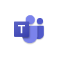 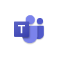 Copilot in Teams
Copilot in Teams
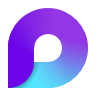 3:00 pm
1:00 pm
11:00 am
Abigail uses Copilot in Outlook to respond back to the media reporter with the approved statement.
Abigail shares the final statement with senior leaders to approve on Teams. Based on the Copilot-generated meeting notes, Abigail makes updates directly to the statement in Word.
Abigail drafts a statement by having Copilot generate a response based off the meeting notes and Loop workspace. She pastes the response in a Word document.
Sample prompt: Draft a response and make sure to include a polite introduction, a copy of the statement, and the name and title of spokesperson
Action: Summarize feedback from the meeting in Teams and include action items.
Sample prompt: Draft a response based on the meeting notes and the loop summary highlighting our position.